Strengthening the Peer Support Workforce at the City and County of Denver
A Participatory Assessment and Action Planning Project
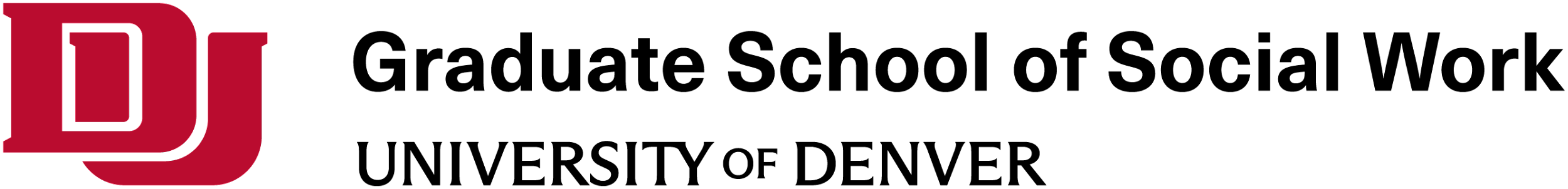 Introductions
We’d like to get to know our audience, please answer the following questions in the chat:

Where are you located?

What is your role/connection to peer support? E.g. employed as a peer support professional, supervise peer supporters, ally/interested community member
Objectives for Today
Share about the peer support occupation at the City and County of Denver

Highlight the participatory and engaged methods we used during this assessment and action plan

Share brief overview of the project, some recommendations, and successes
How Our Group Holds Peer Support
Peer support arose out of social justice movements tied to healthcare consumer driven programming.

Peer support is an occupation with distinct competencies, certifications, and core values. Peer support is an evidence-based, non-clinical service.
Cross Pollination in Colorado
Colorado Consortium for Prescription Drug Abuse Prevention hosted a Peer Support Summit in August 2022

Behavioral Health Administration (new regulatory agency in Colorado) hosted listening sessions in December 2022 and published a report in February 2023 outlining their findings and funding priorities

Statewide, peer support professionals are asking for better support, less stigma, and more opportunities to remain in the important and fulfilling roles they love.
[Speaker Notes: https://drive.google.com/file/d/1g7PRfG76bxxe1DuWjXsj2xssbCHreka7/view]
Peer Support at the City and County of Denver
Poll: 
What’s your familiarity with peer support in the local government context?
Current agencies employing peer support staff: 

Denver County Courts (DCC)
Denver Human Services (DHS)
Denver Office of Municipal Public Defender (OMPD)
Denver Public Library (DPL) 

Local government context: 

Career Service Rules
Programs often grant funded
Two HR job classifications recognized as doing peer support work (Outreach Case Coordinators and Peer Navigators)
[Speaker Notes: The following programs at the City and County of Denver employ peer support staff: Denver County Courts (DCC), Denver Human Services (DHS), Denver Office of Municipal Public Defender (OMPD), and Denver Public Library (DPL).
•        	DCC has the most robust peer support workforce at the City. Launched in 2020, it currently employs six forensic peer navigators (FPN) who are managed by a supervisor with lived and professional peer support experience. DCC serves approximately 500 clients per year through peer support services. Working with a peer supporter is voluntary, but many clients with justice system involvement are receptive. (CFD funded)
•        	OMPD also launched its peer support program in 2020. Currently OMPD has three PNs with lived experience in the criminal justice system on its client support team. OMPD serves approximately 350 clients per year with the services of PNs. (CFD funded)
•        	DHS offers the City’s oldest peer support program. In fact, DHS pioneered what DDPHE believes to be the state’s first child welfare system peer program—Denver Parent Advocates Lending Support (DPALS). DPALS started in 2010 as a grassroots effort to support parents and caregivers working in the child welfare system. In 2018, DHS hired its first part-time peer staff. Today, DPALS employs four full-time PNs who have parental lived experience in the child welfare system and still supports a volunteer community of 14 peer supporters who were once involved in the child welfare system. DPALS serves more than 35 families per year through these intensive longer-term peer services with the goal of family re-unification
•        	Finally, DPL casts the widest net and serves the most people through its peer services. DPL’s peer program began in 2016. Peer navigators are embedded at the Central Library, Blair-Caldwell, Ross-Broadway, Rudolfo “Corky “Gonzales, and Valdez-Perry Branch Libraries. DPL employs five peer support staff, with some classified as PNs.]
Peer Support Workforce Advisory Group
Formed in June 2022 with representation from multiple agencies who employed peer support workers, including peer support staff and their supervisors

Multiple types of expertise and interest represented 

Co-designed survey and informed action planning priorities, etc.
Project manager gathers resources to inform assessment and meets with partners Fall 2022
Data Collection/Assessment Phase
Met with Colorado Provider Association re: certification process
Attended CO Rx Consortium Peer Support Summit August 2022
BHA Peer Support Listening Sessions December 2022
BHA releases Peer Support Workforce Report February 2023 with preview of funding
Peer Support Workforce Advisory Group (PSWAG) forms in June 2022
Consultants co-design assessment with PSWAG Winter 2022-2023
Survey launched December 2022
Peer Navigator, Outreach Case Coordinator, and Supervisor Focus Groups & Interviews in January and February 2023
[Speaker Notes: Online survey of Peer Navigators and Outreach Case Coordinators across the city (over 70 invited, 35 participated)  
Individuals who answered that they are expected to use their lived experience in their role and do use their lived experience were invited to focus groups or individual interviews (25 screened into focus groups, 7 screened out) 
5 individual interviews with Peer Navigators conducted 
1 focus group with only Peer Navigators 
3 focus groups with Outreach Case Coordinators (data not included based on general agreement that they were not acting within the role of a peer support professional, though many had lived experience) 
1 focus group with supervisors of Peer Navigators]
Core Competencies for Peer Support Workers (SAMHSA)
Recovery-oriented: recognizing multiple pathways to recovery, peer workers empower those they serve to identify and choose for themselves.  

Person-centered: always directed by the person participating in services. 

Voluntary: as partners or consultants, peer workers do not dictate the types of services provided or recovery plans and always contingent on peer choice. 

Relationship-focused: the relationship between the peer worker and peer is mutual.

Trauma-informed: utilizing a strength-based framework peer workers emphasize physical, psychological, and emotional safety and create opportunities for survivors to rebuild a sense of control.
Outreach Case Coordinators (OCCs) determined outside of scope of PS at CCD ​
Outreach Case Coordinator
Peer Navigator
Profession guided by peer support worker core competencies

Peer navigators explicitly use shared lived expertise in supporting others

Do not dictate goals for the participant or dictate services to be provided
OCCs work in several roles at CCD, including assessment, evaluation, goal planning, case management

OCCs may, but do not necessarily, share lived expertise with clients/communities
Direct service role

Same pay grade at CCD
Narrowed down into Peer Navigator roles
Analyzed Peer Navigator data from data collection
Data Analysis/Action Planning Phase
June 2023 Final Report published, dissemination of findings
4 Action Planning sessions with PSWAG plus additional interested parties e.g. CFD, OHR, OCCs with PN experience
We are here!
Key topics from Peer Navigator & Supervisor Focus groups
Alignment between peer principles and job description

Classification & compensation—Opportunities for upward advancement 

Hiring & recruitment practices 

Cross-agency collaboration 

Supervisor training
Findings: Alignment between peer principles and job description
Reducing stigma—
The emotional load of the job felt overlooked and misunderstood

Role drift—
Multidisciplinary teams did not always know how to utilize peer navigators or peer principles on teams
Mistakenly considered clinical positions or case managers 
Feeling 'stretched thin'
Lived experience did not always match the daily role
Urgency and efficiency were incongruent with peer support principles
Recommendations: Alignment between peer principles and job description
Create pathways to elevate Peer Navigator presence throughout the City and County of Denver (CCD)

Establish long term peer support workforce advisory group 
Host an Open House for CCD employees interested in learning more about peer support
Create a post for the Denver Employee Bulletin

Publish a manual for agencies hiring Peer Navigators
(from recruitment to exit)
Findings: Classification & compensation; Opportunities for upward advancement
Pay is insufficient to live and work in Denver—

Peer navigators felt current pay and compensation does not adequately reflect the challenge, expertise, and emotional demands of the job
Currently, it is reported that pay does not honor additional training, education, or certifications as PN grow in their roles or obtain training 

Difficult to maintain long term employment with current structure—

Interest and passion to stay in the role long term, however, pay and advancement opportunities are limited 
Position was described as "dead end" or "pigeonholed"
Recommendations: Classification & compensation; Opportunities for upward advancement
Create a structured opportunity for upward movement within the Peer Navigator classification—

Create advanced peer navigator positions with increased responsibility and complexity of role (e.g., advanced peer navigator, senior peer navigator, peer support supervisor).
Cross Agency Collaboration
“A leader in every chair”--In addition to the Peer Support Workforce Advisory Group, subcommittees had representation from multiple agencies and positionings to the problem
Important Action Steps
Funding Sprint Group to Hire Full Time Employee
Received additional Caring for Denver funding and potentially BHA funding for a two-year, full time position to implement steps and build capacity/infrastructure
HIRING NOW!
Peer Support Workforce Advisory Group
Resounding desire to continue meeting as an accountability mechanism , restarting soon with continued facilitation from DU through a contract extension
Classification & Compensation
OHR is initiating a classification study, reaching out to municipalities and local governments to better understand how they class and manage similar roles
Questions?
Feel free to reach out to Elise with questions or comments: elise.matatall@denvergov.org



Don't forget to read the report!

https://www.denvergov.org/files/assets/public/public-health-and-environment/documents/ssbo/peer-support-workforce-report_final.pdf
References and resources
Substance Abuse and Mental Health Services Administration. (2022). Core competencies for peer workers. SAMHSA. https://www.samhsa.gov/brss-tacs/recovery-supporttools/peers/core-competencies-peer-workers 

Colorado Consortium for Prescription Drug Abuse Prevention https://corxconsortium.org/  

Behavioral Health Administration Investing in Peer Support report 

Caring for Denver Foundation Peer Support panel

Colorado Provider’s Association (COPA) https://coprovidersassociation.org/
Glossary of Acronyms
Peer Navigator (PN)
Outreach Case Coordinator (OCC)
Office of Human Resources (OHR)
Behavioral Health Administration (BHA)
Denver Department of Public Health & Environment (DDPHE)
University of Denver Graduate School of Social Work (DU GSSW)
The Affirming Ground Project (AGP)
Request for Proposals (RFP)
Peer Support Workforce Advisory Group (PSWAG)
Caring for Denver Foundation (CFD)
Colorado Consortium for Prescription Drug Abuse Prevention (Consortium)